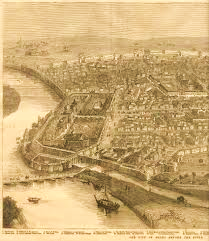 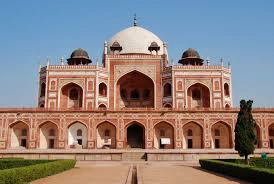 BA Programme 
History

General Elective 
(GE)

Semester VI
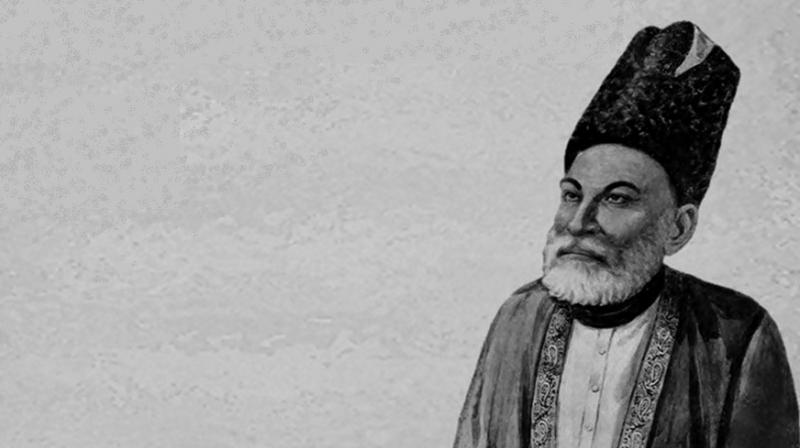 Delhi 
Through the 
Ages
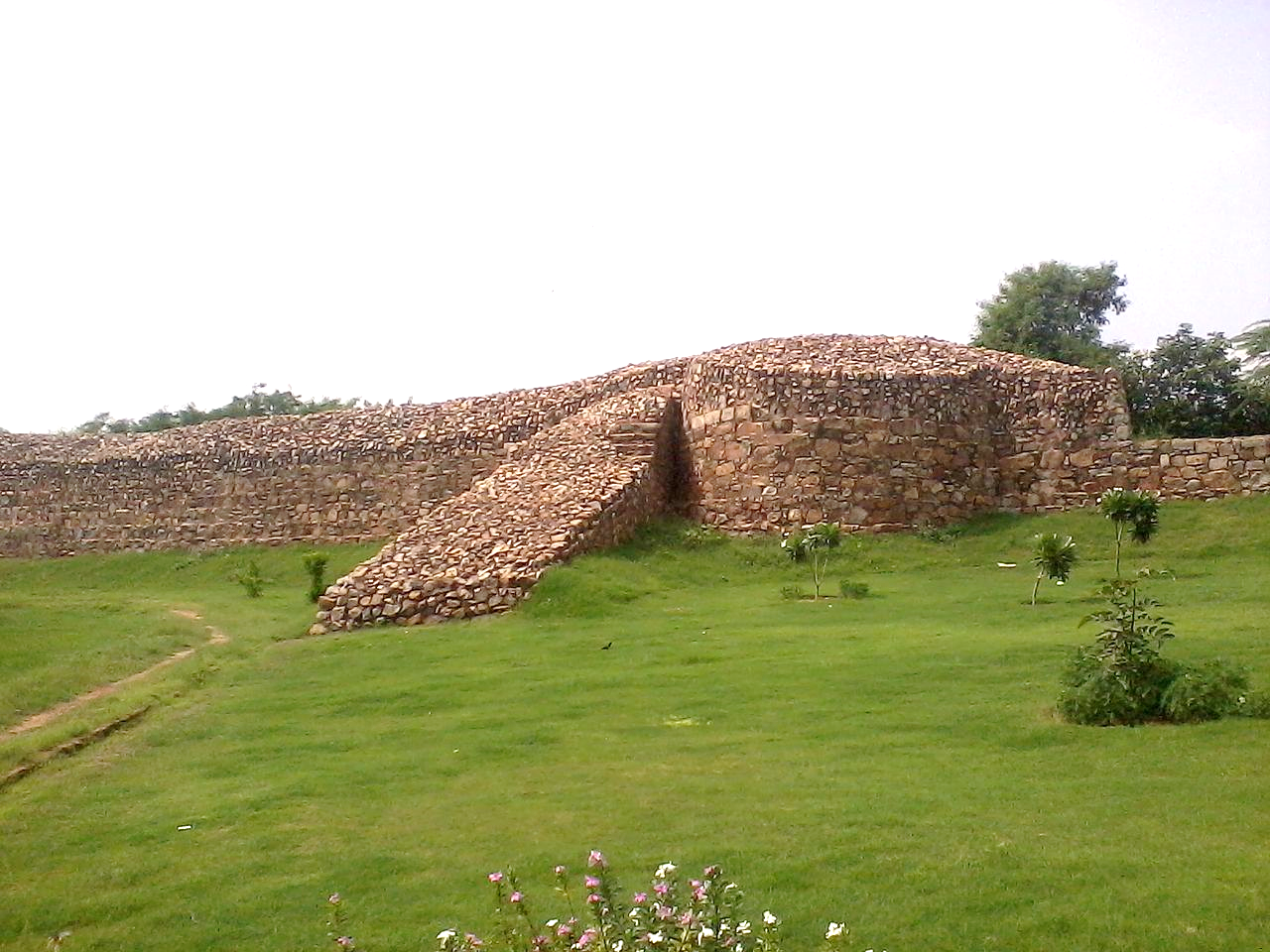 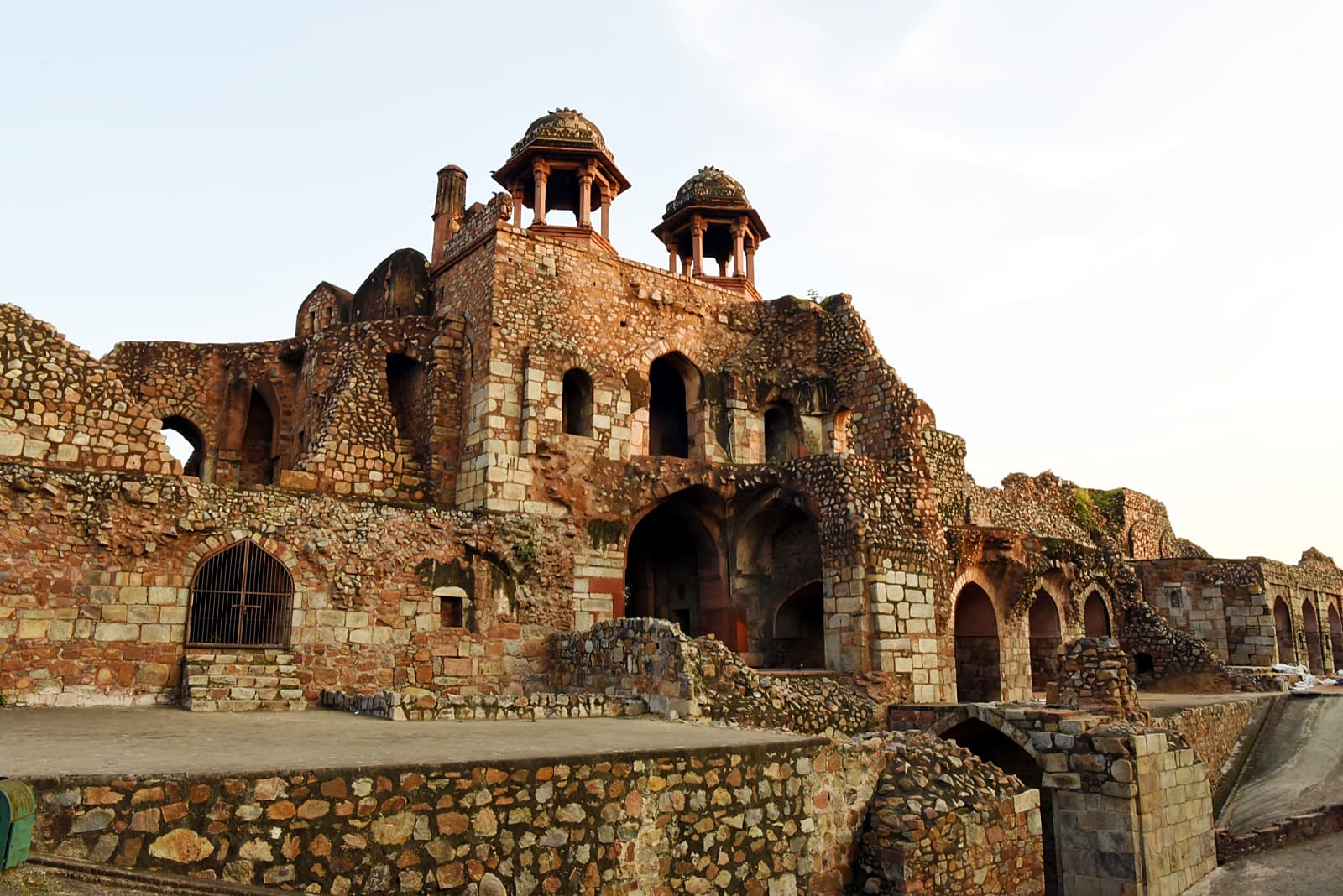 Course Objectives:
To introduce students to a history of Delhi from earliest times to the 20th century

To situate the Delhi plain in the context of larger historical processes and examine the emergence of the city

To trace the growth of the city into one of the largest in the world through immigration, state patronage and 
cultural efflorescence

To examine the physical and social transformation of Delhi from colonial to contemporary times
The syllabus can be accessed at:

http://du.ac.in/du/uploads/Syllabus2016/20092016_Revi_BA_P.pdf

Important themes include:
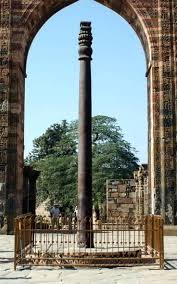 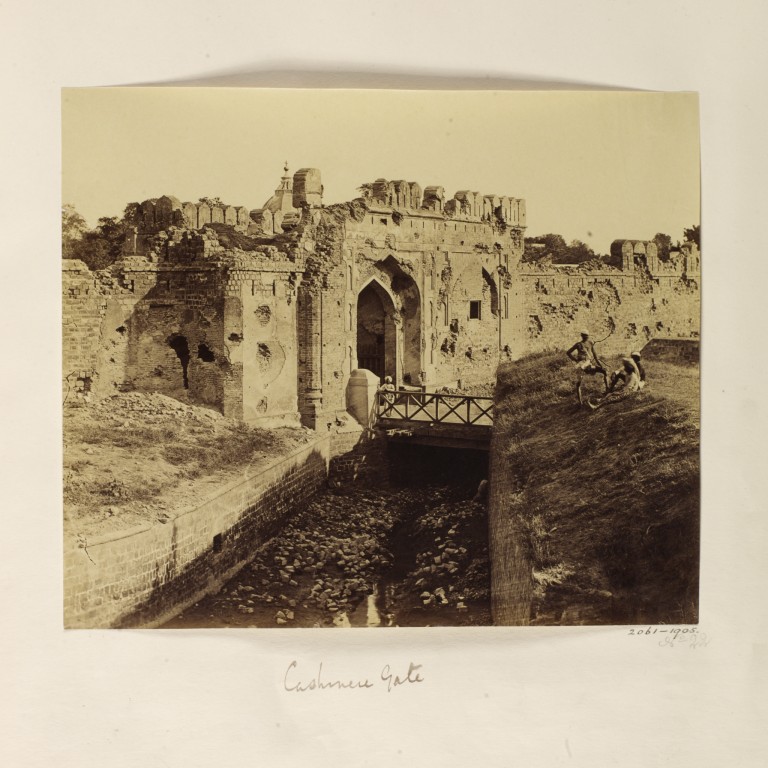 The lives of Delhi’s monuments
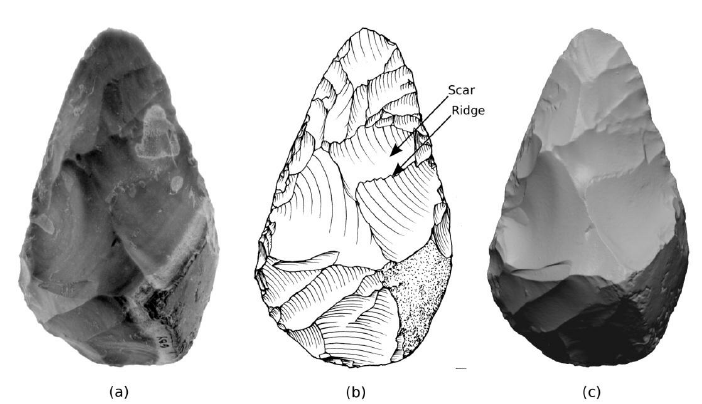 Delhi’s
Prehistoric
Past
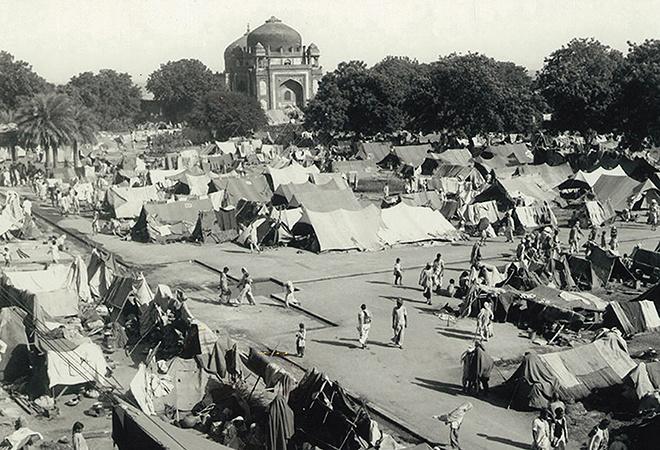 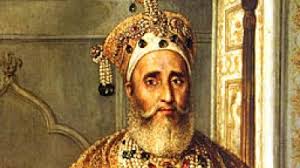 The Revolt
Of
1857
The Pillar Inscriptions of Delhi
The Revolt
of 1857 
in 
Delhi
The Pillar inscriptions of Delhi
Partition
Partition
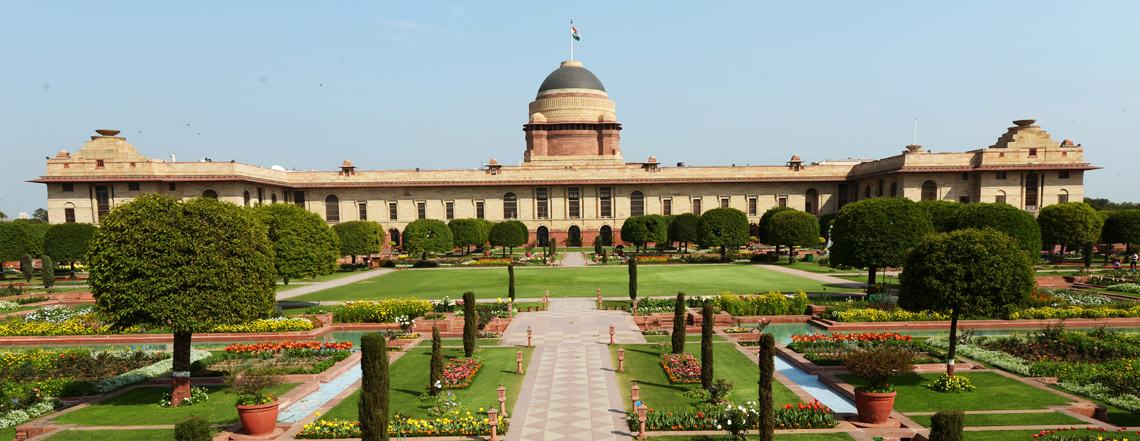 Learning Outcomes – 
 
Upon completion of the course a student will be able to: 
 
Analyse different kinds of sources – archeological, architectural and a variety of textual materials

Use these materials and correlate their sometimes discordant information

Consider myth and legend in the making of historical narratives

Analyse processes of urbanization and state formation

Explain the historical roots of the problems of sustainable urbanization with regard to Delhi